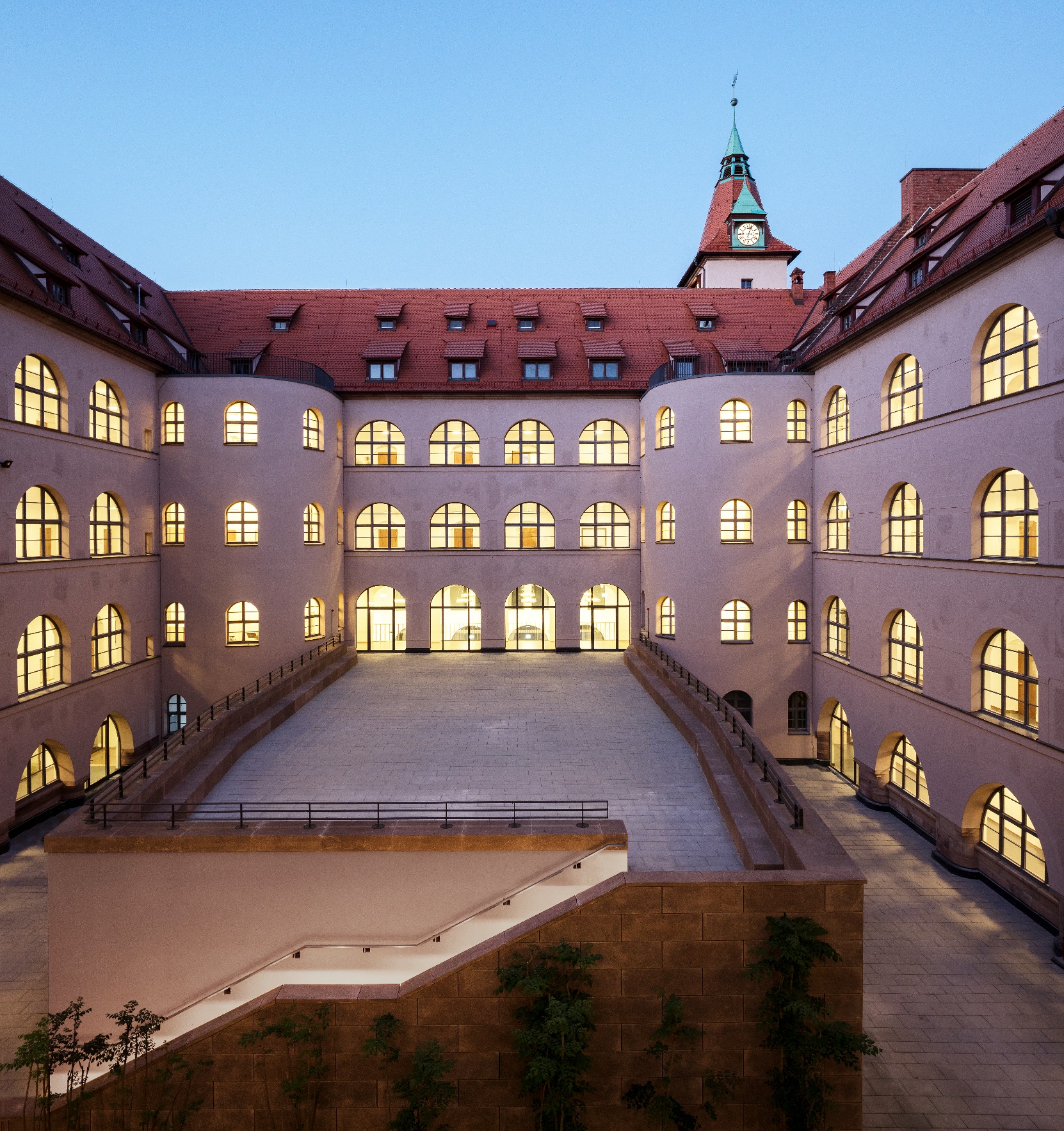 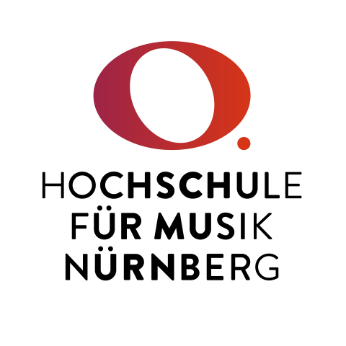 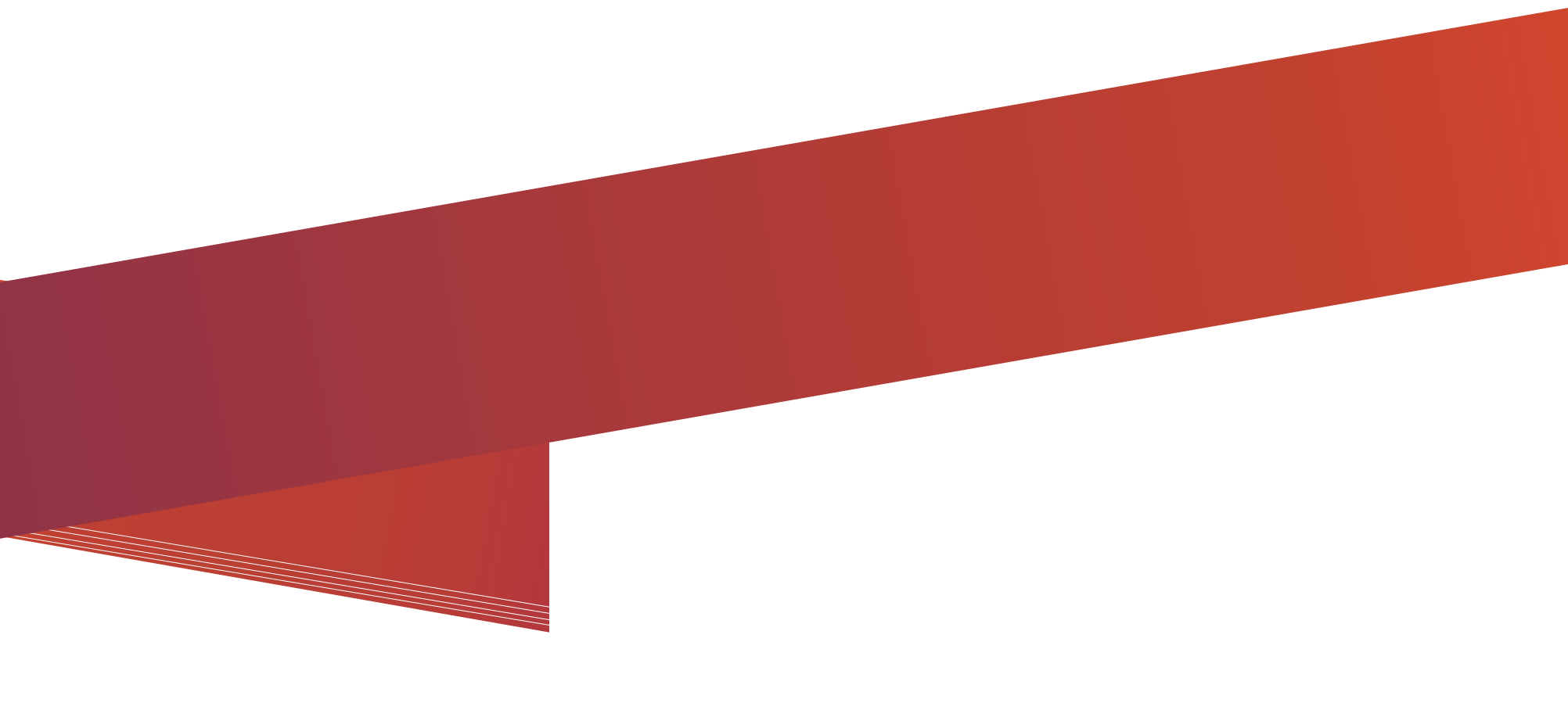 02.12.2024: Ars nova: Philippe de Vitry und Guillaume de Machaut
Titel Fett
HIER IST PLTZ FÜR TITEL ODER BEGRÜSSUNG
Literatur zum 14. Jahrhundert
Barbara Tuchman: 
	Der ferne Spiegel. Das dramatische 14. 	Jahrhundert, München 1982
Literatur zum musikalischen Lyrik des 14. Jahrhunderts
Nicole Schwindt:
	Kapitel III: Die Renaissance, in: Handbuch der 	musikalischen Gattungen, Band 8,1: 	Musikalische Lyrik, hg. von Hermann Danuser, 	Laaber 2004, S. 137-268, hier bis S. 137-146
Thomas Cramer: 
	Die Lieder der Trobadors, Trouvères und 	Minnesänger: Literaturhistorische Probleme:
	in: ebd.; S. 130-136
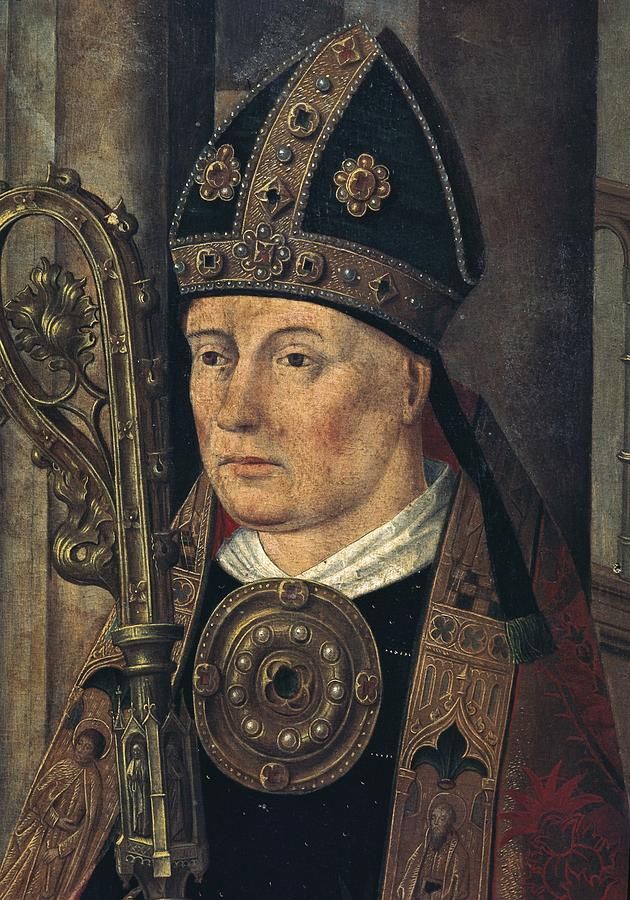 Philippe de Vitry
1291-1361
Roman de FauvelGervais de BusChaillou de PestainPhilippe de VitryBibliothèque nationale de France
Musik im Roman de Fauvel von Philipp de Vitry
Hörbeispiel: Quoniam secta latronum (isorhythmische Motette)
Guillaumede Machautum 1300 bis 1377
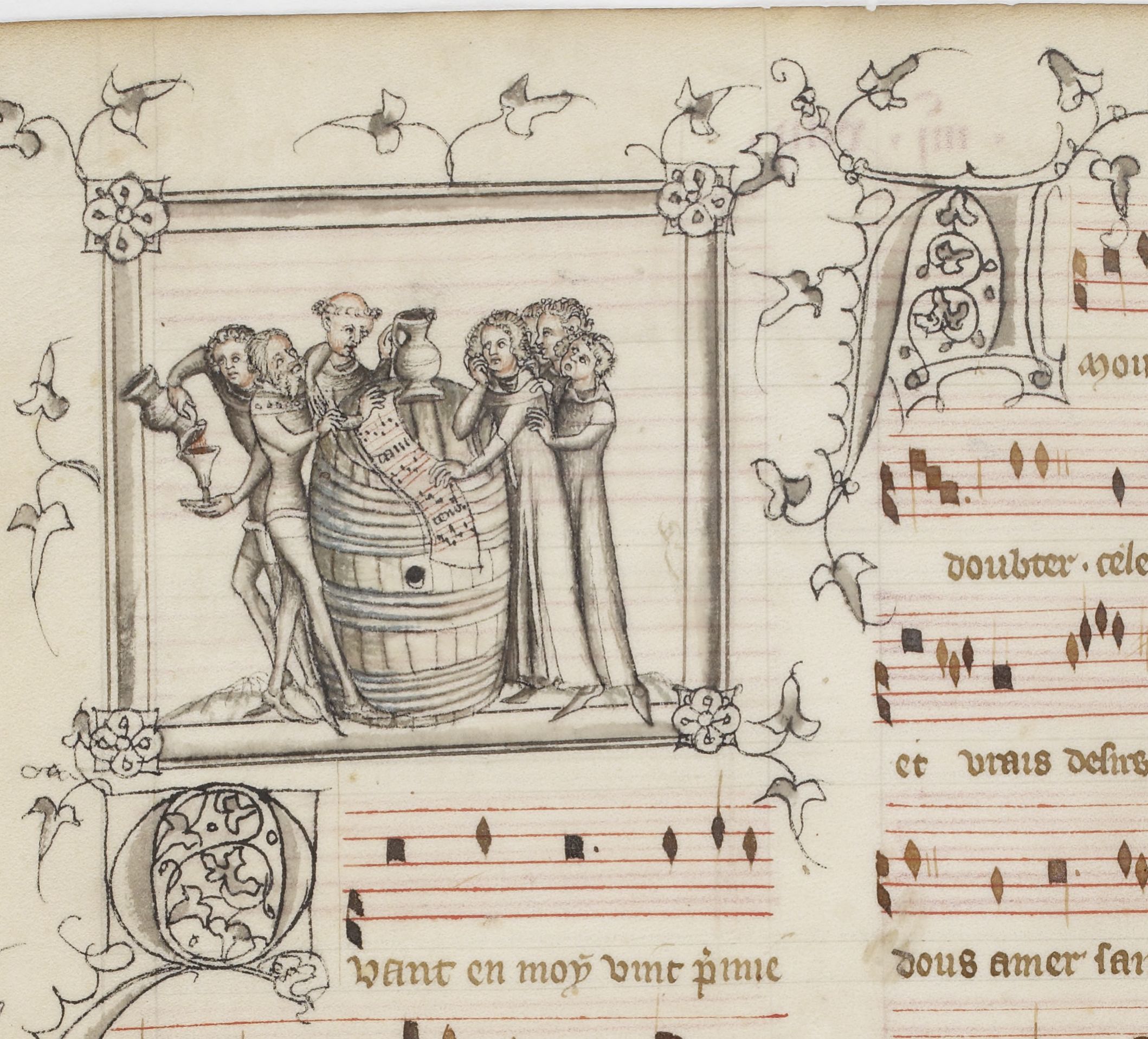 Codex 
Bibl. Nat., 
frc. 9221
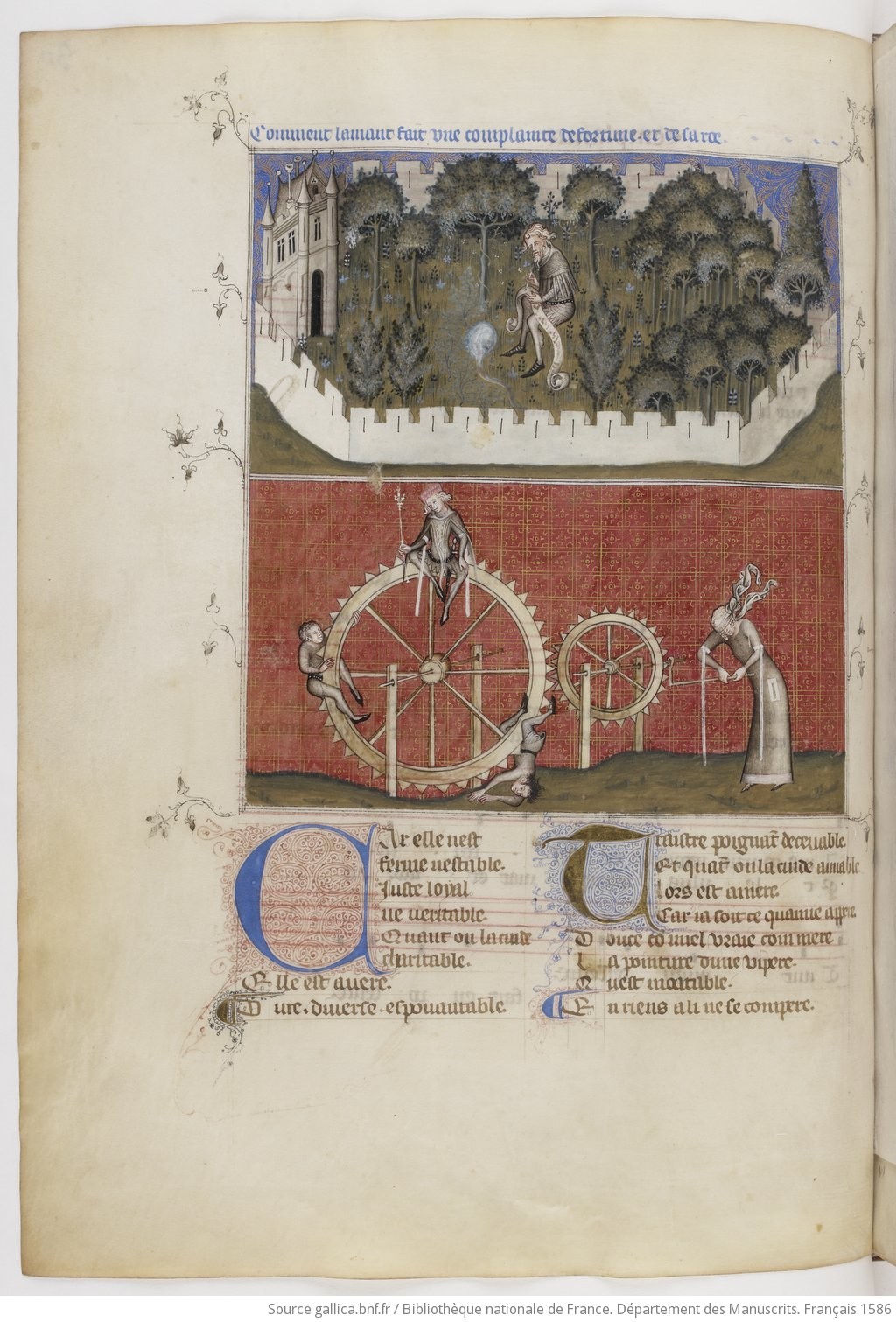 Codex F-Pnm, Français 1586
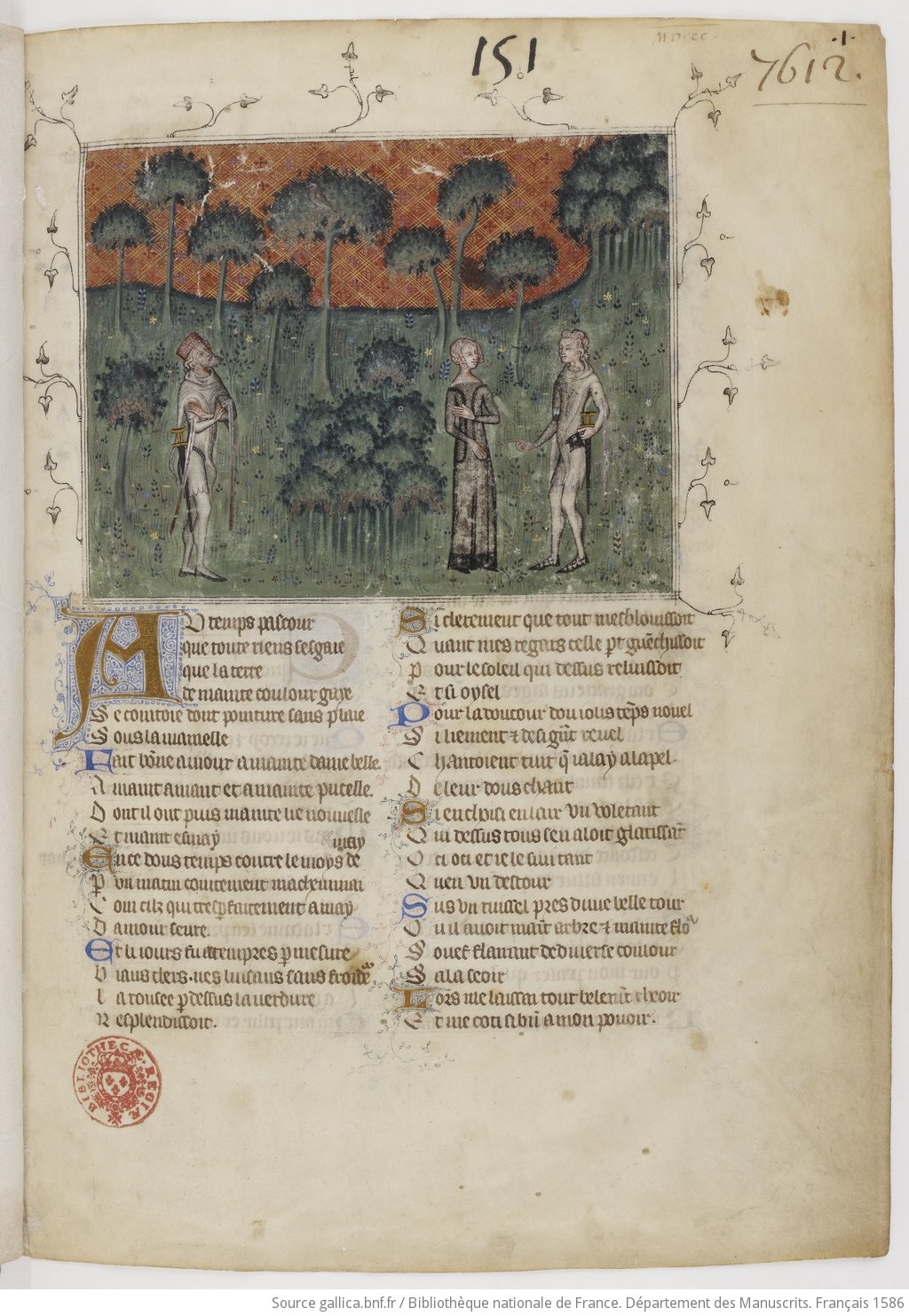 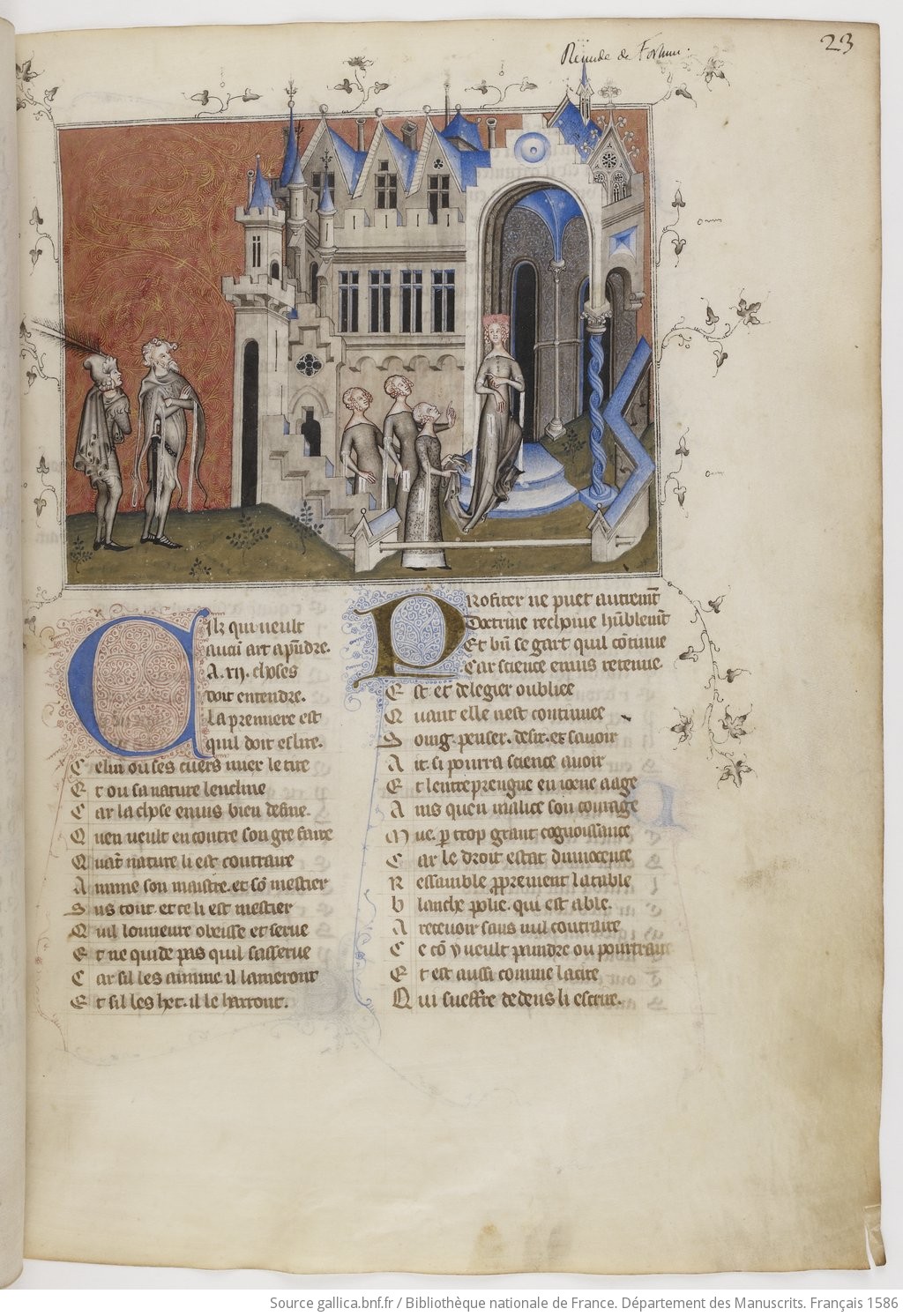 Klangbeispiel:Gaucelm Faidit (um 1150-um 1220): Fortz chausa es
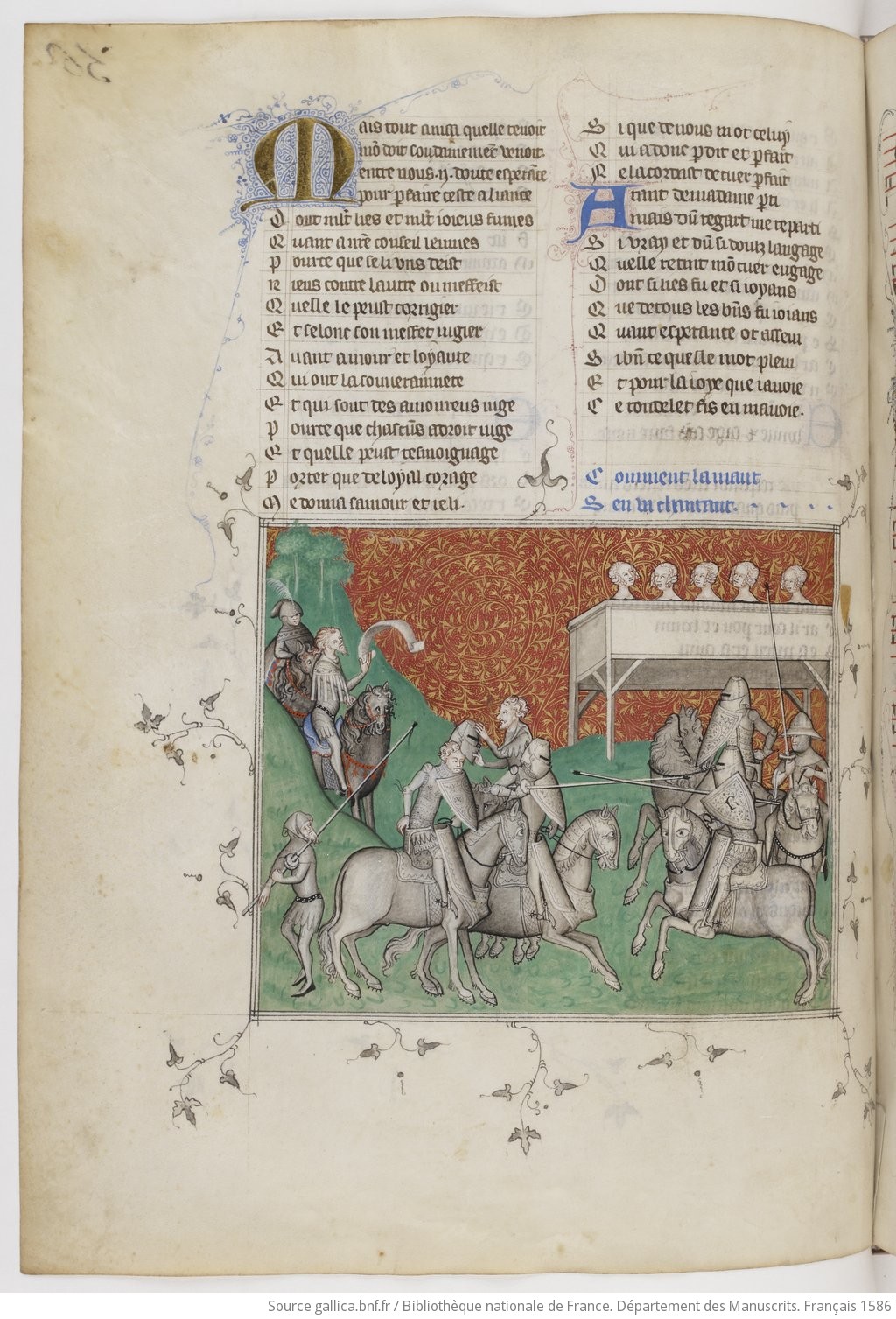 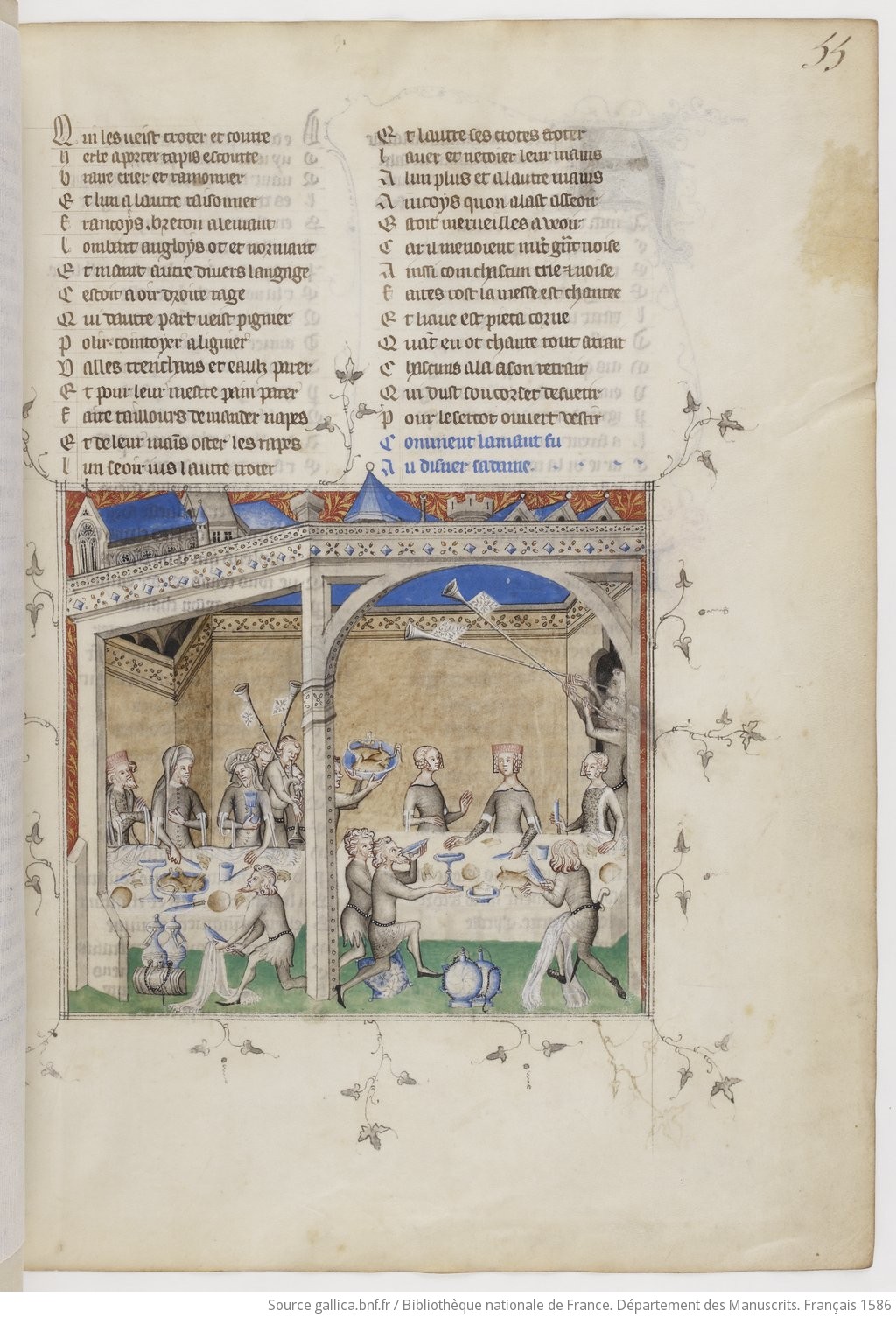 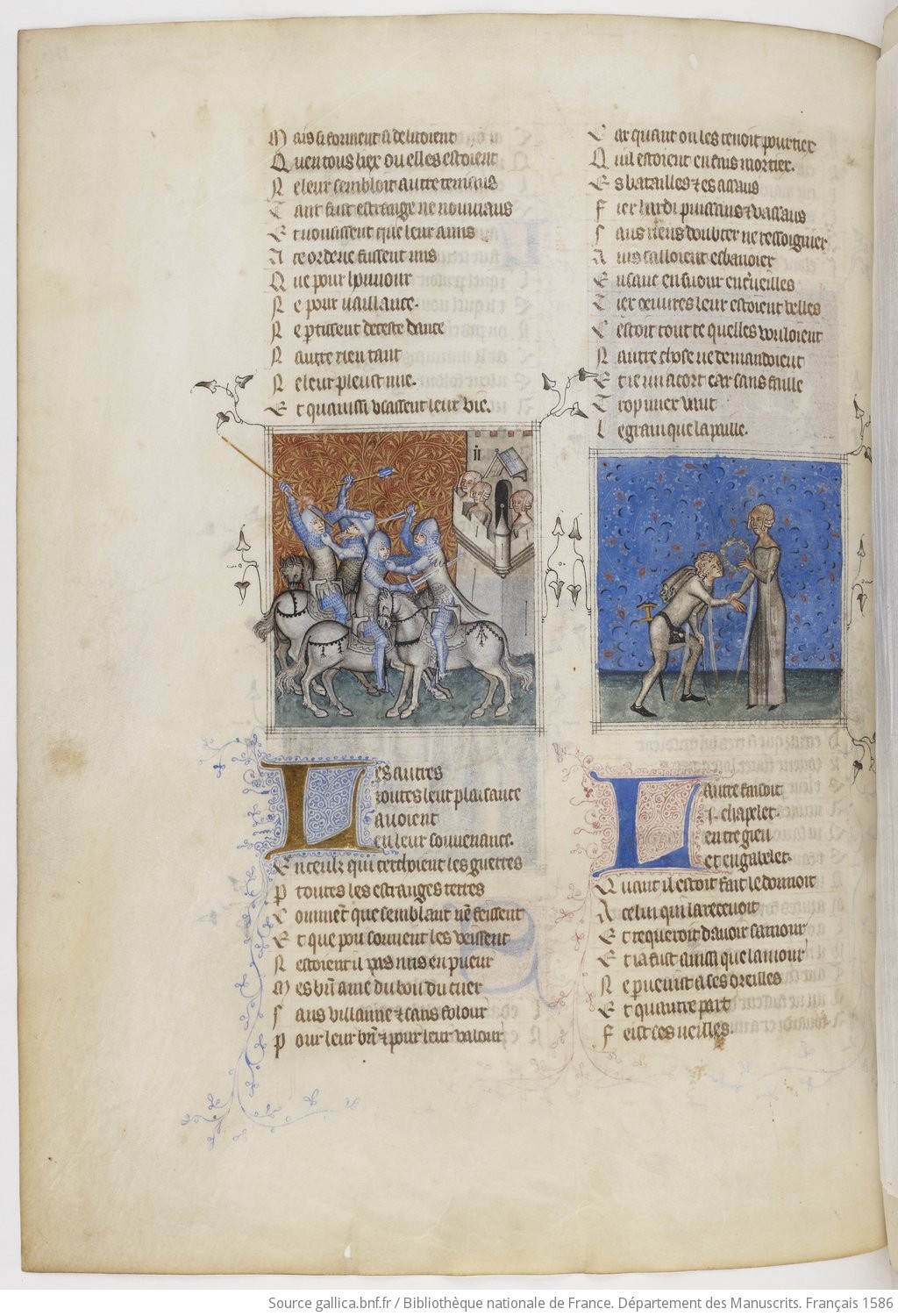 Klangbeispiel:Gaucelm Faidit (um 1150-um 1220): Fortz chausa es
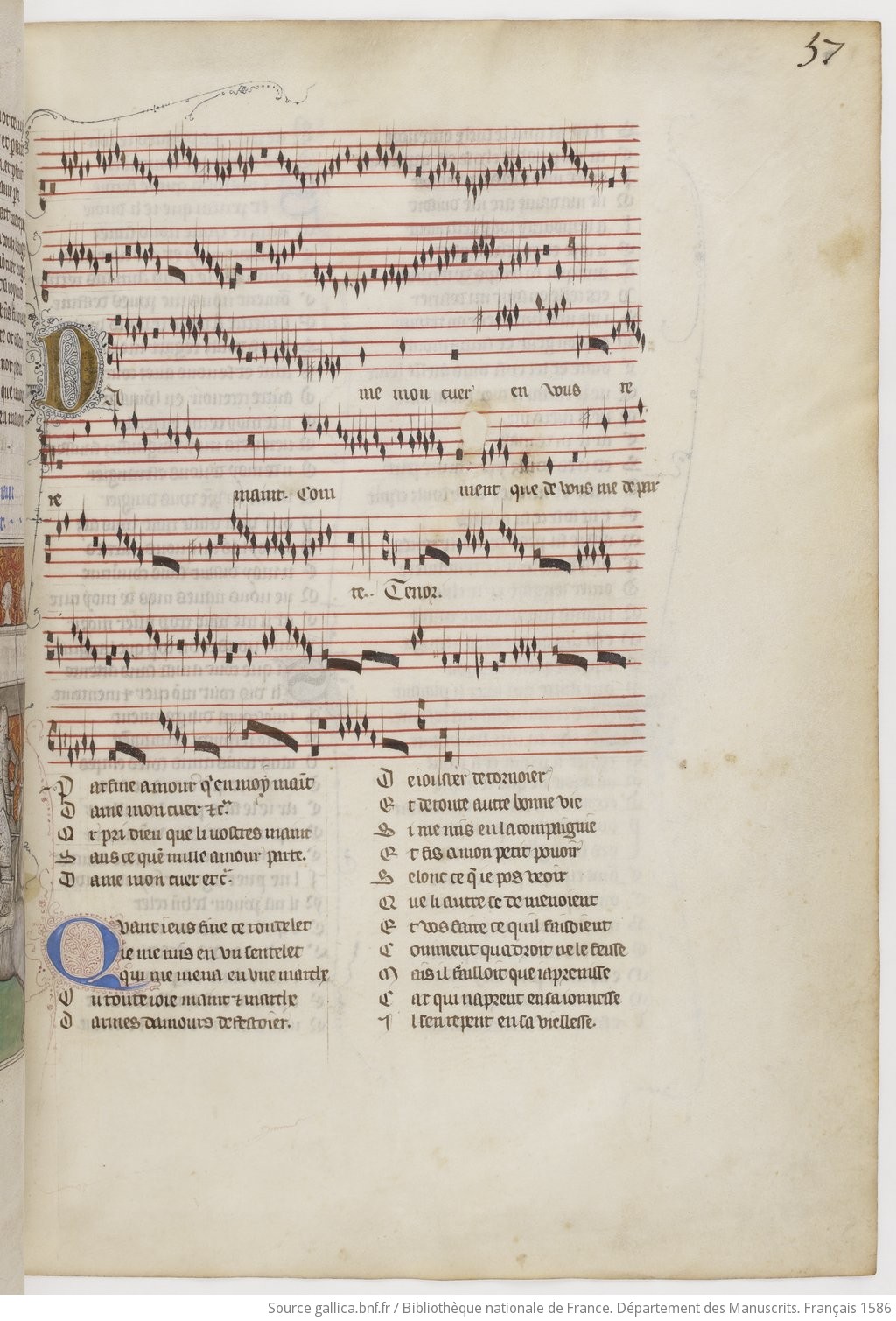 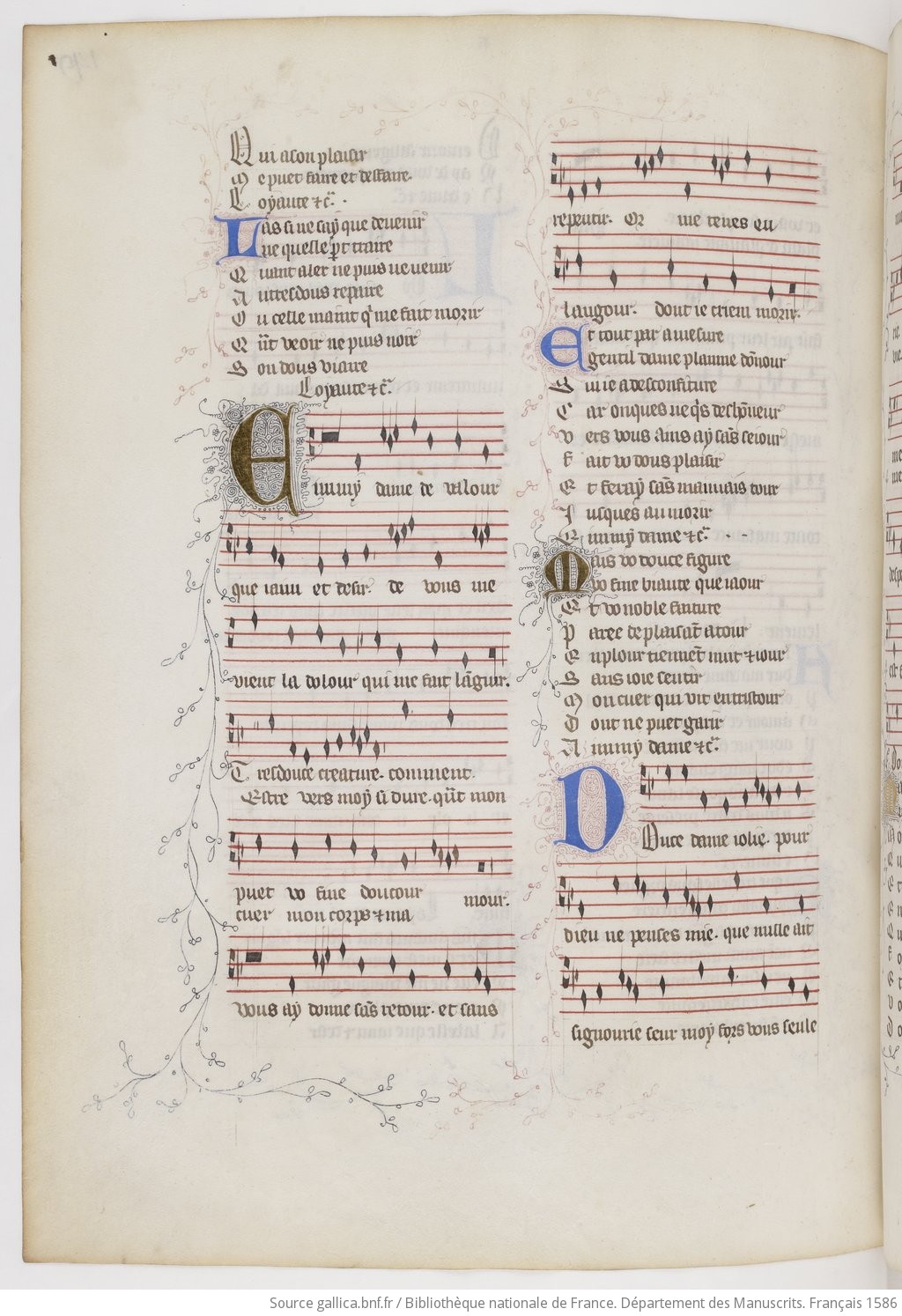 Klangbeispiel
Beatriz de Dia 
(um 1140 - um 1189):
 A chantar m‘er de so
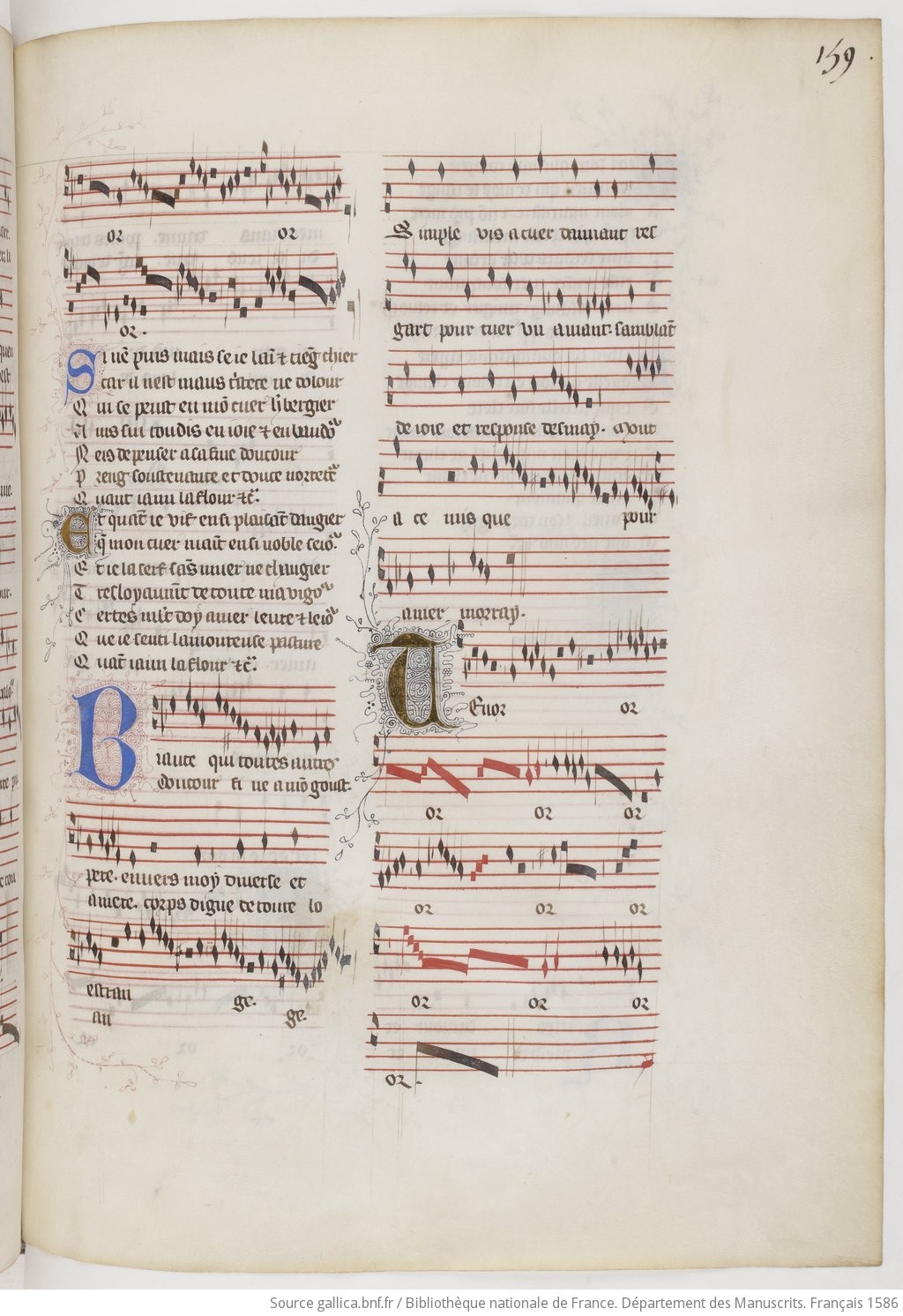 Klangbeispiel
Ballade:
Biauté qui toutes autres
pere
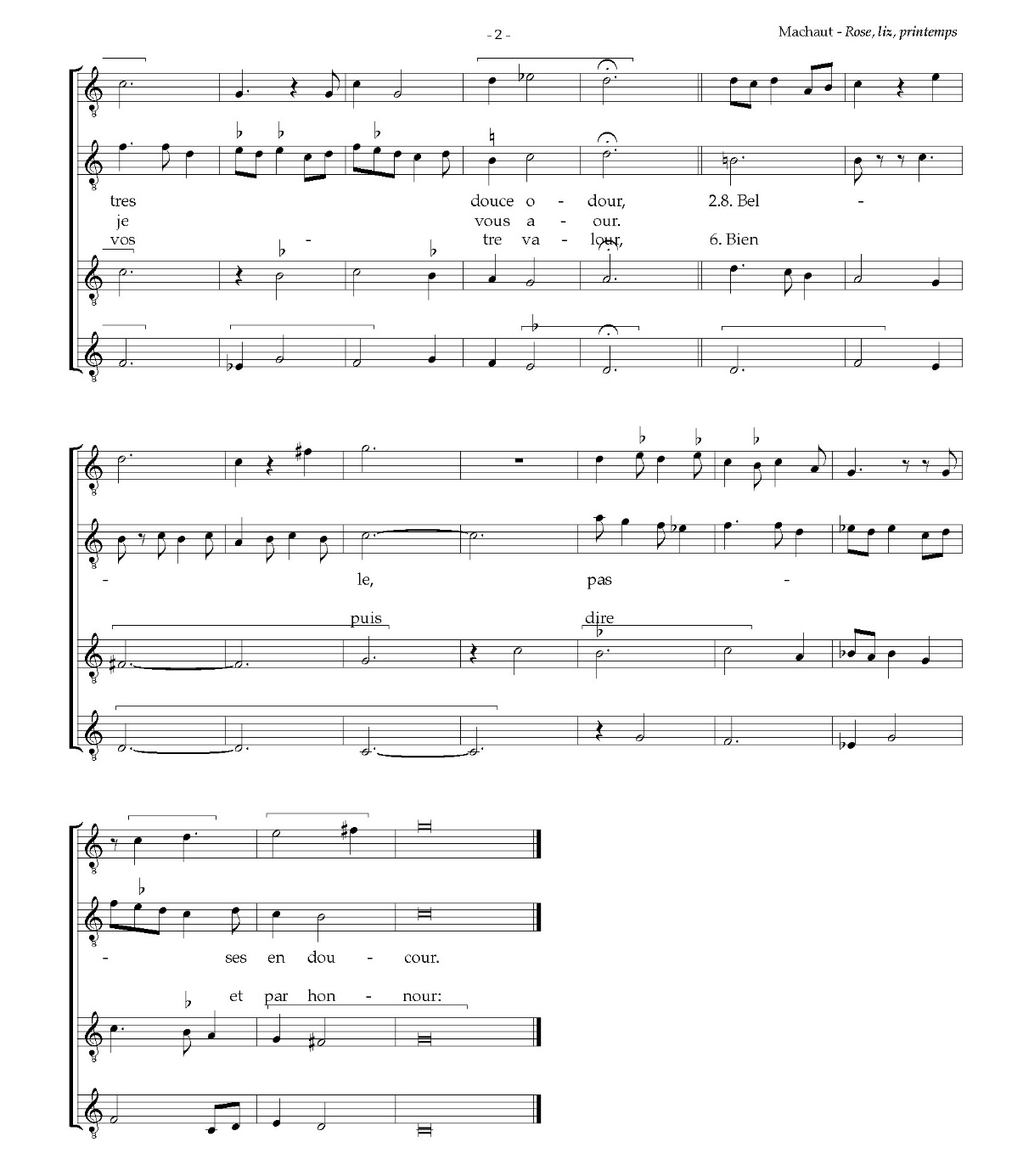 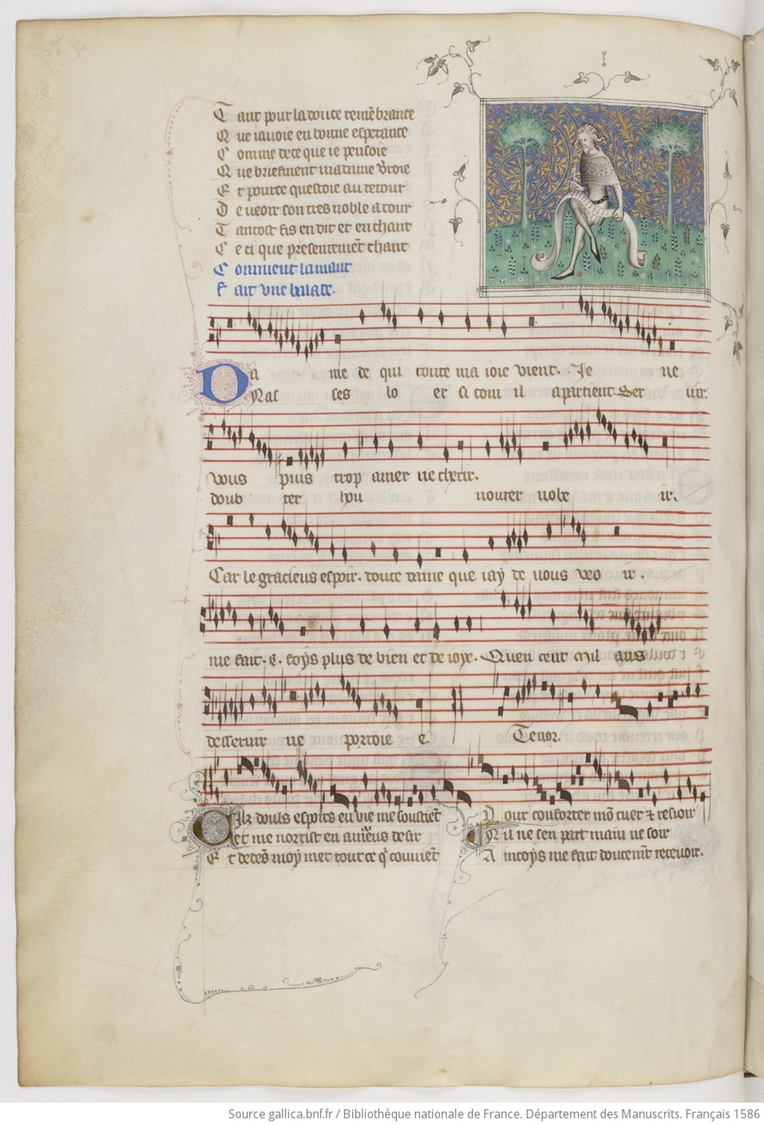 Klangbeispiel
Remède de Fortune
Ballade:
Dame, de qui toute
ma joie vient
Messe de Nostre Dame: Sanctus
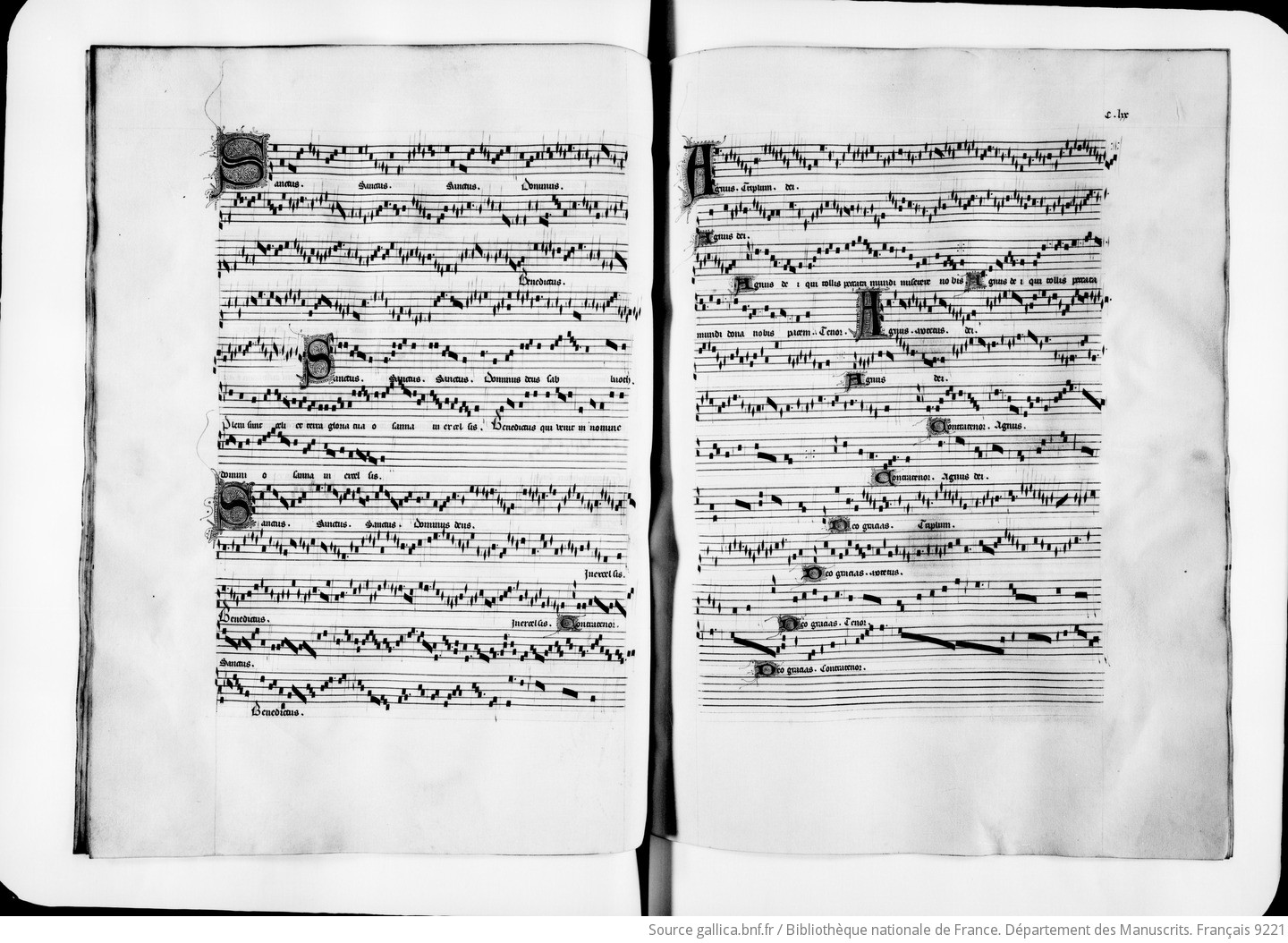